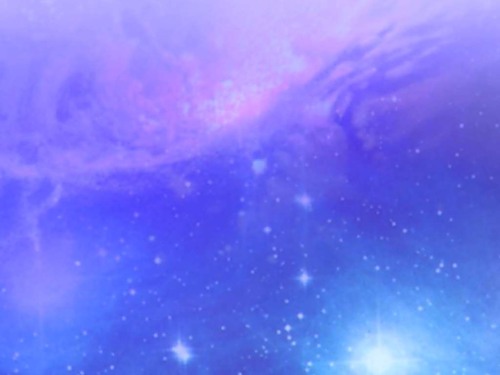 ДЕНЬ НЕВЕДОМОГО. НЕИЗРЕЧЕННОЕ ЯВЛЕНИЕ ИЗНАЧАЛЬНОЙ ГРУППОЙ 
6 РАСЫ 
(около 700 чело)08.08.2009 года
ПРАЗДНИКИ ИДИВО

ЦИВИЛИЗАЦИЯ ИДИВО
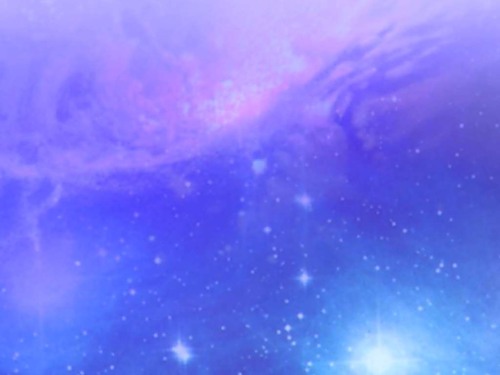 У нас сегодня восьмой день – это день Сиаматики. Соответственно Сиаматика – это активность новых матриц, новых преображений, новых возможностей. 
	Чтобы эти возможности стали у вас максимальными, я не знаю, как вы ими будете пользоваться, потому что есть такая обратная связь, даже стяжав максимальные возможности,  вы должны суметь их выразить и применить. 
	Но, для того чтобы суметь развиваться в новых условиях, а они более  объёмны, чем мы это видим, мы попытаемся сложить эти новые возможности, чтобы вы ими могли развиваться. Вот обратите на это внимание!
	Вот вас фактически, кроме всего того, что мы делали,  семь дней готовили, чтобы вы имели достаточно Огня и потенциала, чтобы на Планету проявить новые матрицы Огня.
Съезд   ДФАОМГ   01 августа – 08 августа 2009г .    Баштановка    8 день       Ведёт В.С.
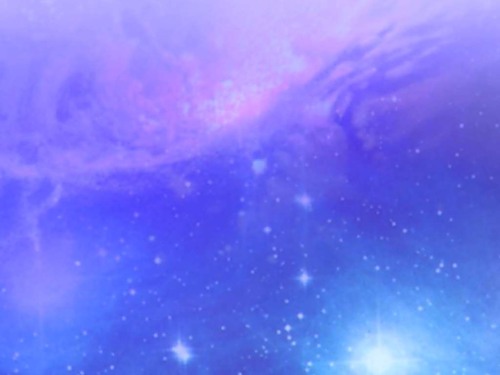 Мало сказать, что Планета вошла, мало нести Слово и Огонь. Помните, Планета живёт Экоматами, создавая чувствительность  для людей. 
	Но нужно дать Планете матрицы, с которых она будет сканировать, а как это сделать. …
	Соответственно, только когда мы, взяв все лучшие основы, что мы накопили, осознали, связали при вхождении в 6 расу, при её стабилизации, мы отдаём это матрично. 
	Сиаматикой, … с учетом 8-роявленности, которую мы зафиксировали. И отдадим это, каждый, Планете, и мы фактически создадим набор  шестисот–семисот программ разного уровня, разной подготовки, разных возможностей, которыми уже сразу начинающие Чело, дети и все остальные, кто входят в эпоху, не зависимо от внешних обстоятельств и ситуаций могут пользоваться.
Съезд   ДФАОМГ   01 августа – 08 августа 2009г .    Баштановка    8 день       Ведёт В.С.
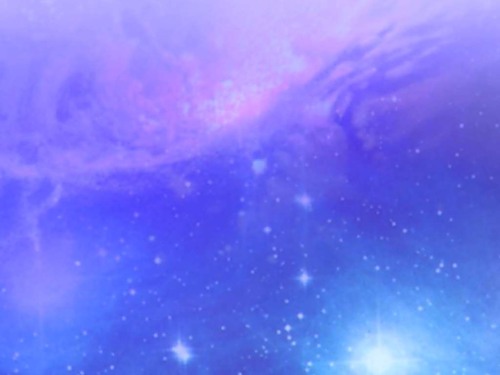 Вот вчера Планету освобождали вот от этих эманаций, от этих выражений, зафиксировали Огонь, чтобы она чем-то заполнялась. 
	А теперь на этот Огонь надо или наложить, или вместить, или  развернуть наши матрицы. 
	А теперь вот то новое, что вы сделали, это вы не отдаёте, вы в Огонь Отца из себя развёртываете и записываете не Огнём, а перед каждым,  как экранчик - матрицы, где в узлах записаны лучшие накопления. А лучшие, если воображения хватит, или вы увидите, бывает такая же матрица объёмная в Тело человека, ты отходишь, а она стоит со всеми узлами, накоплениями, связочками, причем многомерная, 8-проявленная. 
	И мы отдаём это на Планету. Эта матрица растворяется в Планете и уже создаётся база. Я по-другому скажу, по старому – культурный фонд, я бы сказал Экосферная фиксация возможностей роста новых людей.
Съезд   ДФАОМГ   01 августа – 08 августа 2009г .    Баштановка    8 день       Ведёт В.С.
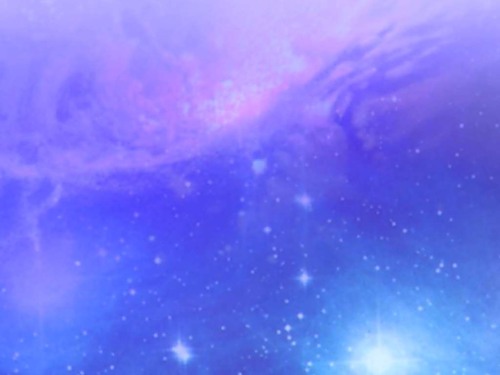 И вот она уже растворяется и Планета уже ориентируется не на Огонь, …  а уже сразу на Сиаматические матрицы, которые перестраивают её возможности. Вот это наша работа сейчас. Сиаматические матрицы будут создаваться  8-м Проявлением, с учётом 8-проявленности, которую мы стяжаем.
	Если мы сейчас 8-проявленностью сложим Сиаматическую матрицу 8-го Проявления и отдадим Планете, мы для Планеты что сделаем? Проявимся, то есть, отдача таких матриц является основой Проявления.
	Я напоминаю – это узлы ваших каких-то связей и накоплений: о Синтезе, о 6 расе, всех ваших стяжаний, всего того нового, что вы лично сложили. Лично, подчёркиваю, сложили, в Синтезе.
 	Планету интересует личный опыт. Вот вы этим восходили, вы это получили, вы это стяжали, вы этим как-то живёте. Вы это как-то носите, вы это как-то выражаете, вы этим как-то эманируетесь, - и вот весь комплекс связей, взаимосвязей на эту тему, который родился у вас... И вот это всё у вас сложится в Сиаматическую матрицу, и мы будем отдавать Планете. 

Съезд   ДФАОМГ   01 августа – 08 августа 2009г .    Баштановка    8 день       Ведёт В.С.
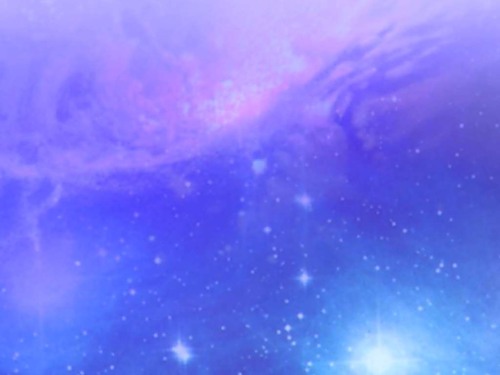 И по магнитному столпу Изначально Вышестоящего Отца, ФА Матери Планеты Земля ФА в синтезе нас, мы отправляем наши матрицы  на Планету Земля ФА, которые не доходят до физики, магнитным Огнём расширяются в матричный шар вокруг всей Планеты и укладываются на физику соответствующим матричным слоем. 600-700 слоёв в синтезе. Это примерно 7 метров от физики с учетом всех гор и впадин.
И в синтезе магнита выражаем Огонь Изначально Вышестоящего Отца на эти матрицы, возжигая их вокруг в синтезе всей Планеты Земля ФА,  в магнитном синтезе с Матерью Планеты Земля ФА развёртываем её Огонь в синтезе всех матриц каждого из нас и Дома ФАОМг  в синтезе нас и Огнём Матери Планеты Земля ФА утверждаем сиаматическое матричное преображение Планеты Земля ФА  и её сиаматическое переключение из завершившихся остатков 5-й расы на 6-ю расу со всем матрично-материальным  утверждением выражения этой расы Планеты Земля ФА…
Съезд   ДФАОМГ   01 августа – 08 августа 2009г .    Баштановка    8 день       Ведёт В.С.
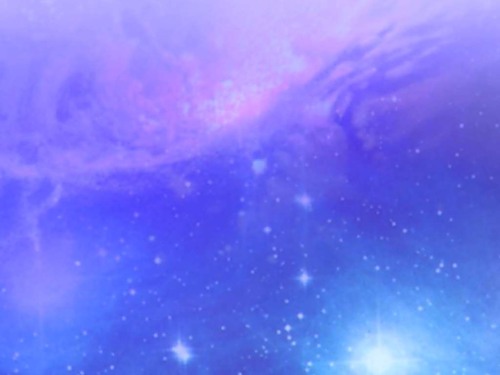 На этом Планета окончательно преобразилась и вошла в развитие Новой эпохи. 
	Условия нового действия по Планете сложены. 
	Все последующие действия будут направлены на развитие в Новых условиях. 
	Мы преодолеваем точку не возврата к любым предыдущим условиям развития этой практикой. Аминь. 
	Мы когда-то в синтезе публиковали, что рано или поздно мы дойдём до точки, после которой мы сложили синтез всего. Синтез реализуется. И дальше мы пойдем в развитие этого. 
	Момент наступил, с чем мы вас и поздравляем.
Съезд   ДФАОМГ   01 августа – 08 августа 2009г .    Баштановка    8 день       Ведёт В.С.
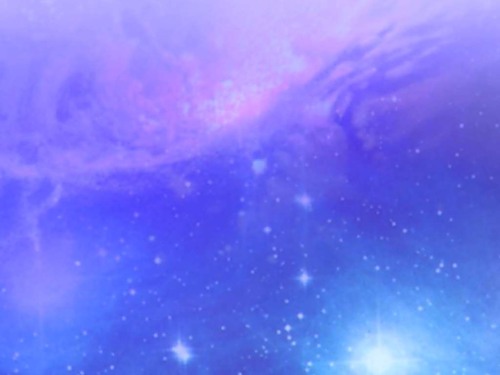 … насчет сферы Дома ФАОМг.  В синтезе всех ваших сфер Изначальных Домов – они выразили плотность,   и за 8 дней  съезда,  мы, особенно когда вы с Универсумом работали, вошли в такой огонь, что все сферы спаялись. 
	Но при этом каждый Изначальный Дом имеет свою сферу, но в синтезе они образуют сферу Дома ФАОМг.  И мы впервые стали в эту среду, как в сферу Дома ФАОМг. 
	Эта сфера будет насыщаться тем первичным огнём, духом, светом, энергией Отца, которая, адаптируясь к условиям Планеты,  человечества, уже потом из этой сферы будет эманироваться на Планету, притягиваясь к вашим матрицам и ко всем в перспективе созданным матрицам. 
	В итоге каждая ваша сфера Изначального Дома вокруг Планеты отвечает за насыщенность огня, духа, света, энергии точно по Планете от Отца. 
	В синтезе всех наших сфер мы создаем потенциал Огня эпохи.
Съезд   ДФАОМГ   01 августа – 08 августа 2009г .    Баштановка    8 день       Ведёт В.С.
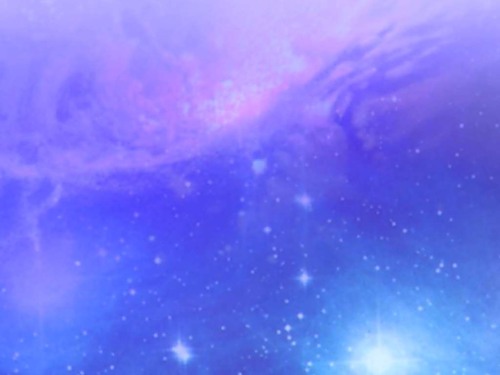 И вот вообразите: между самым нижним - 2 километра от нас вверх и планетой, ваши матрицы гуляют. Огонь будет вот так ходить по сферам, выше, с учетом вашей сферы, ниже, с учетом вашей сферы. И каждая сфера будет создавать синусоиды Огня, Духа, Света, Энергии  вашей работой. 
	И для человечества планеты вот это и будет эпохой Огня и средой Новой эпохи.
Съезд   ДФАОМГ   01 августа – 08 августа 2009г .    Баштановка    8 день       Ведёт В.С.
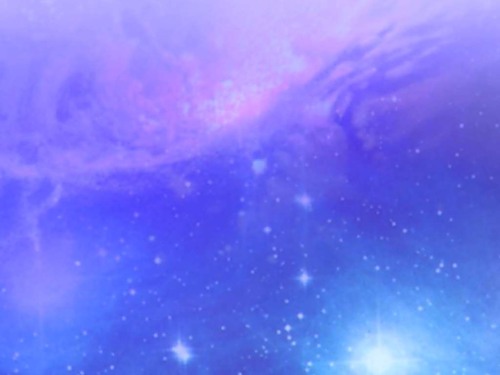 Все вместе, в синтезе всех наших огней, мы заложили этим съездом очень большую перспективу 6-й расы. 
	Я старался на каждую группу фиксировать это осознание, чтобы оно выросло у вас не просто как личная индивидуальная приятность: мы стяжали, заложили как родоначальники каких-то процессов. 
	Всегда важен первый толчок расы. Но ещё более важно определение пути, что сможет раса. Вот в самом начале, когда она проявилась, что сможет раса. – Раса сможет жить 8-проявленно. 

	Вот вы заложили процесс тех лучших, которые будут по итогам расы 8-проявленным Изначальным человечеством.
8 августа 2009. Съезд. Баштановка.
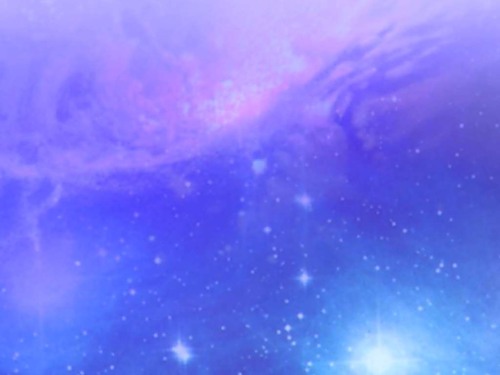 Мы продолжим этот процесс с вами сейчас, и у некоторых из вас это может получиться и сейчас, что зафиксирует перспективу итогов расы каждым из нас здесь и сейчас. 
	Этот процесс продолжится, даже если мы уйдём отсюда через много-много лет физически, или перейдём куда-то. До тех пор, когда или каждый из нас (это желательно) устремлённым служением реализует эту 8-проявленность каким-то более высоким восхождением Изначально Вышестоящего Человека уже здесь. 
	То есть, не просто реализует Изначально Вышестоящего Человека, а ещё или просветлится, или огневозожжётся, или не реализует что-то, чего мы сейчас не знаем, терминов этих не имеем.
8 августа 2009. Съезд. Баштановка
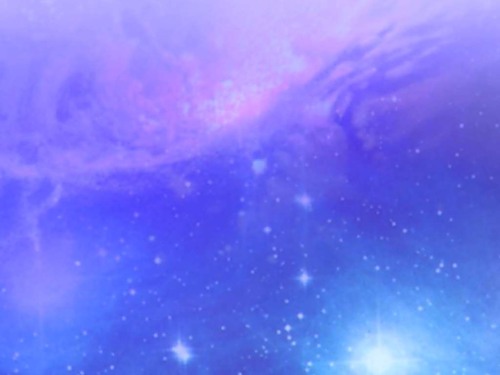 Но сейчас ФА-Иерархия концентрированным усилием закладывает основы этих перспектив в вас. 
	Основы только потому, что никаких жёстких, жёстко заданных определённых путей нету. 
	Есть перспективы и направления, есть этапы, которые мы обязаны выполнить. 
	Но Синтез, надеюсь, вас научил тому, что любой проект, который нам дают, можно углубить в несколько порядков. Что мы с вами и сделали.
	И Метагалактику, и Универсум, и 8-проявленность, и 16-проявленность. Не говоря уже, как мы в Метагалактику входили. То есть, мы уже перестали потом считать уже все эти проекты, а просто шли устремлено и продолжаем идти, углубляя собою.
8 августа 2009. Съезд. Баштановка
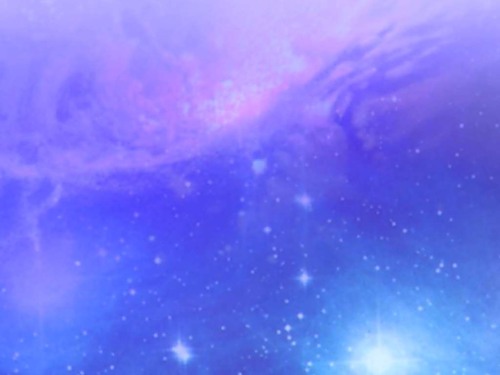 Ваша ФА-Служба и вершина её, которая видится на сегодня, это не просто реализация 8-проявленности, когда вы стали Изначальным человеком здесь, на планете. 
	А когда вы вот этот опыт Изначальности и 8-проявленности претворили в новое стяжание, неизвестное нам, может быть, в чём-то заповеданное нам. Но, с другой стороны, в безмолвии на сегодняшний день выражаемое нами. 
	Потому что ни этих слов, ни этих категорий, ни этой развитости, как бы мы ни стремились, мы сейчас не имеем. Как бы мы не стремились выразить Изначального Человека собою, выразив его, не в зачатках, а в полном росте, мы с вами все вместе будем другие.
8 августа 2009. Съезд. Баштановка
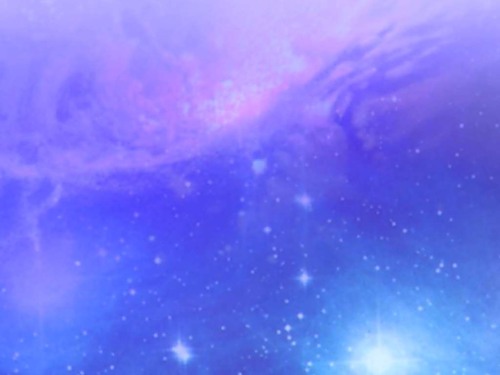 И вот из этого другого 8-проявленного максимум, что теперь может планета, мы ещё можем и стяжать новый опыт огня, новый опыт духа, новый опыт света, энергии, и того, что за пределами огня. 
	Того, что мы сейчас называем Синтезом, который управляет огнём – значит, за пределами огня. 
	Того, что мы сейчас складывали 8-ю огнями профессиональных выражений. 
	И мы уже делились опытом между ведущими и думали, что  если эти 8 огней в Изначальном Доме разгорятся, любой новенький, приходя в Изначальный Дом, сканируя Изначальный Дом вашей работой этими огнями, намного быстрее, чем мы, раскрепостится, перестроится, насытившись этими огнями взойдёт и будет считать, как он быстро сам вырос. 
	А, в принципе, вашей работой этими огнями вы создадите ему условия громадной и быстрой перестройки.
8 августа 2009. Съезд. Баштановка
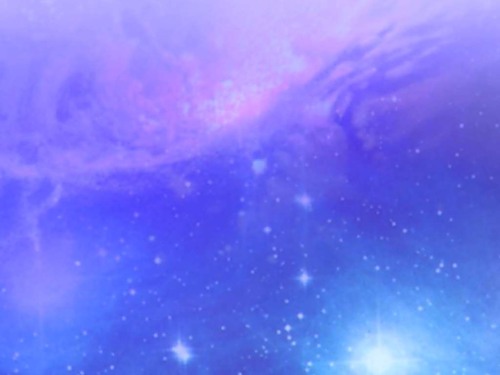 То есть, огни имеют громадные перспективы восхождения человека и перестройки его, когда просто в этих огнях будет растворяться то, что мы отрабатывали веками. 
	У вас сейчас в этих огнях растворилось то, что мы раньше на это отводили 10-летия. 
	У некоторых из вас то, что мы должны были отрабатывать 10-летия, мы сейчас не видим. 
	Не за счёт съезда – за счёт вашего собственного стяжания и погружения в те огни, которые вам Владыки предложили на этом съезде. 
	И вы молодцы, вы стяжали, вы вошли, вы углубили.
8 августа 2009. Съезд. Баштановка
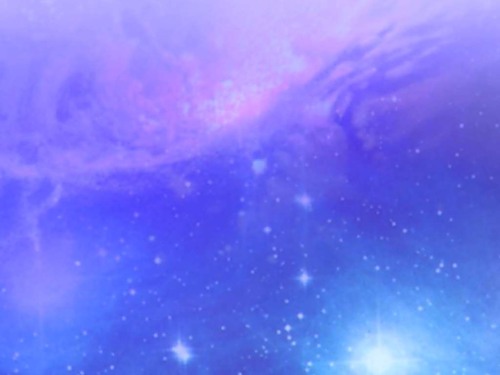 Ко мне подходили уже и говорили: «вот во мне что-то в виде шара, проснулось. Это что?»…
	Один показал знак – у всех происходит. Человек чувствует. Он видит, как шар вскрылся его накоплений каких-то древних. Они переработаются новым огнём. 
	Но эти накопления создают базу совсем другого восхождения, более высокого. И это вскрылось теми огнями, которые просто гонялись на съезде. 
	Огонь, который стяжал каждый горизонт, каждая группа соведущих, складывался в Экосферу Съезда, фиксировался на каждом. И уже пошли результаты.
8 августа 2009. Съезд. Баштановка
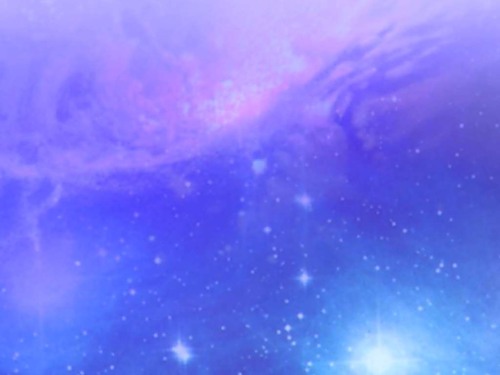 Некоторые из вас оценивают только свою личность, индивидуальность. А ведь главное – как жить огнём. …
	Стоит человек, работает в огне – совсем другой человек.
Вот попробуйте этот уровень огня Жизни, когда в огне вы видитесь другим совсем по-другому. 
	И чтобы вы, по городам живя, держали этот уровень огня. И вспыхивая этим огнём, с кем бы вы ни говорили в этом огне, выражали совершенно новое, невидимое для других явление – жить огнём. 
	И когда вы живёте огнём, не важно, ваши личные, индивидуальные, индивидуумные шероховатости. 
	Вы вспыхнули огнём, вы живёте огнём. Огонь ФА-Иерархии вспыхнул в вас, 8-проявленность человека держится вами. И вас будут видеть другими. 
	И из-за этого в вас будет не только расти Изначальный человек, а будет расти тот опыт сверхстяжания нового, который надо заложить в 6-й расе.

8 августа 2009. Съезд. Баштановка
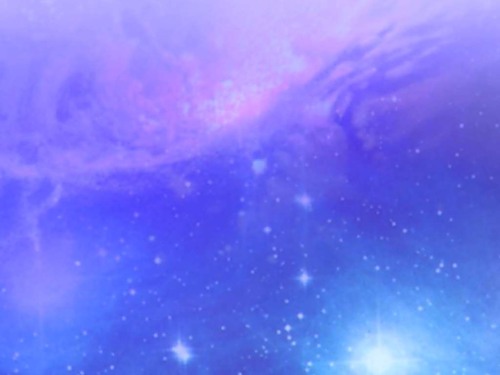 Вот завершая этот съезд, увидьте, что на каждого в этом съезде сложилась новая крупица огня. 
	Вот есть, которую мы стяжали, а есть та, которая сложилась всеми стяжаниями огня съезда. Сейчас она окончательно фиксируется в каждом из вас вместе с фиксацией огня ФА-Иерархии. 
	Она будет возжигаться в каждом из вас, когда вы будете вспыхивать этим огнём. И жить им реально, не боясь взаимодействия с другими человеками и человечеством. 
	И этим вы будете отличаться, как новый человек от предыдущих человеков. Вот этой крупицей огня, которую мы с вами сложили за этот съезд в каждом. 
	Она учитывает все огни, что мы стяжали, все потенциалы, что мы сложили. 
	Как итог, как вершина съезда и вашего служения, вашего нахождения здесь и вашего вхождения в новую расу, где вы этими крупицами заложили громадный потенциал развития.
8 августа 2009. Съезд. Баштановка
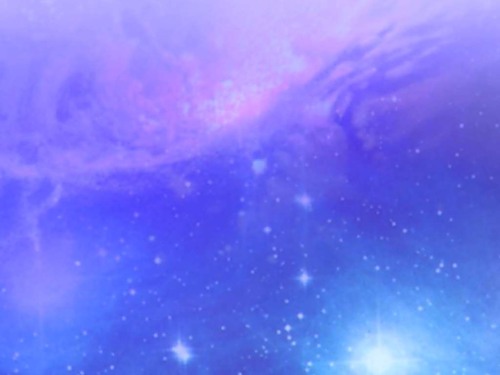 И вот этим огнём идя дальше, нам нужно стяжать новый опыт реализации уже не человека, а уже своим ФА-Служением новых восхождений наших, новых перспектив наших. 
	Как бы вы ни оценивали свою жизнь, уехав отсюда вы другие. 
	Как бы вы не видели себя по жизни – да, мы обратимся в социум, мы будем такими же как все по форме. 
	А по содержанию вы уже никогда не будете такими же как все. 
	А уж когда вы возожжётесь, они сами будут видеть: вы другой. Это будет вызывать разные реакции.
8 августа 2009. Съезд. Баштановка
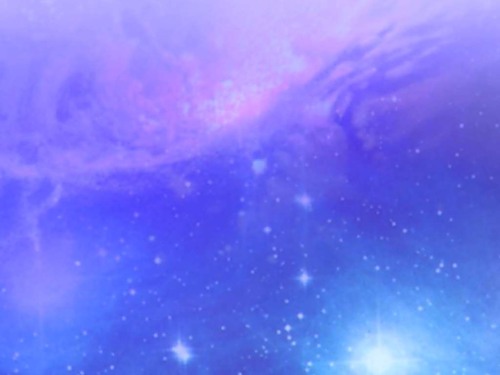 Но если вы будете устремлено выражать Отца собою, все эти реакции схлынут как пена и люди увидят, что состоялся новый человек. Новый чела. Новый ведущий. 
	Вы для них будете как реализаторы каких-то новых, невиданных выражений – для них. 
	И тогда они вместе с вами потянутся, за вами потянутся, и вместе взойдём дальше. 
	Вот этой глубины выразимости, когда вы живёте огнём, надо добиться в постоянстве дня. Когда вы живёте огнём. Не важно, как вы себя называете. Горите огнём. Когда вы другой. 
	И в этом горении вы складываете новое стяжание, новую реализацию. Буддами становитесь, Христами выражаетесь. …
	Закладывая новую расу, мы закладываем и новые перспективы её реализации всей полноты огня и духа. Собою. Когда вы добьётесь это собою.
8 августа 2009. Съезд. Баштановка
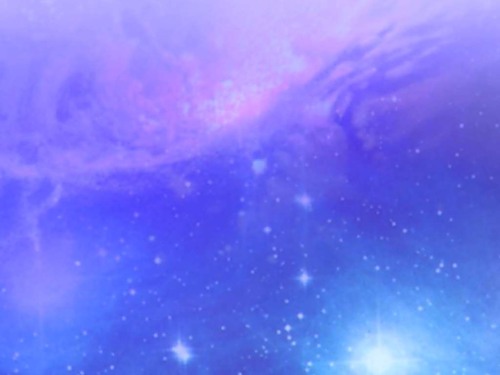 В этом потенциале огня, который вы стяжаете, это у вас уже есть. Возожгитесь им. 
	Просто сейчас возожгитесь этим. Освободитесь от всего, что вы здесь делали, что мы там делаем, живя. 
	Поднимитесь над суетой, даже суетой духа, суетой огня, суетой света. 
	Вот сейчас раскрепоститесь и выйдите за пределы ваших возможностей. 
	ФА-Иерархия, концентрируясь в вас, выводит вас из внешних и внутренних выражений, привычных вам. 
	Вот раскрепоститесь ими и увидьте другую жизнь, которую мы созидали, и которая состоялась нами здесь. Жизнь огнём.
8 августа 2009. Съезд. Баштановка
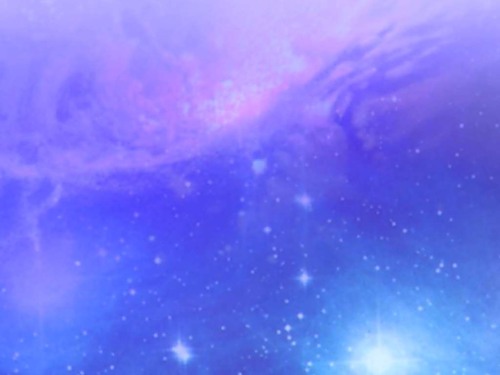 Войдите в эту жизнь огнём. И вместе с ФА-Иерархией реализуйте эту жизнь огнём всеми нами. 
	И в этом будет благость не только служения, а совершенно новые реализации планеты. 
	Совершенно новые реализации Метагалактики, которая теперь по-другому будет развиваться. Ибо мы стяжали новые перспективы ей. 
	Совершенно новая реализация Универсума, новая реализация Единого и перспектив 16-проявленности.
8 августа 2009. Съезд. Баштановка
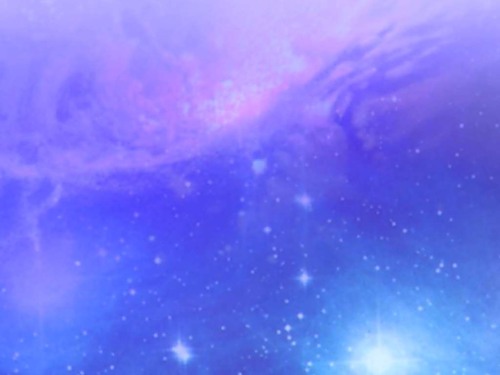 И вот в этом пике мы возжигаемся Изначальным Синтезом ФА-Сына Метагалактики, фиксированным в каждом из нас. 
	Мы возжигаемся Изначальной Волей ФА-Дочери Метагалактики. 
В этом же огне мы возжигаемся Изначальной Мудростью, развёртывая всё содержание крупицы для реализации всей мудрости каждого из нас, всей глубины выражения Изначально Вышестоящего Отца, его Мудрости, ФА-Аватара и его Мудрости каждым из нас. И возжигаясь этой глубиной, фиксируем и развёртываем ФА-Аватара Метагалактики собою.
	И мы возжигаемся всей полнотой Изначальной Любви, раскрывая крупицы огня друг друга в полноте огня Синтеза нас. Выражая ФА-Майтрейю нами. Развёртываемся этим огнём. 
	И в синтезе ФА-Любви нас эманируем наши возможности всем, способным принять и взойти ими. И просто в целом повышая уровень и возможности каждого человека и человечества планеты Изначальностью Любви нас в выражении ФА-Майтрейи Метагалактики нами. 
	Всей четверичностью нашей мы концентрированно выражаем четверичность Изначально Вышестоящего Отца каждым из нас, закладывая перспективы выражения Изначально Вышестоящего Отца собою всей четверичностью его каждым из нас.
8 августа 2009. Съезд. Баштановка
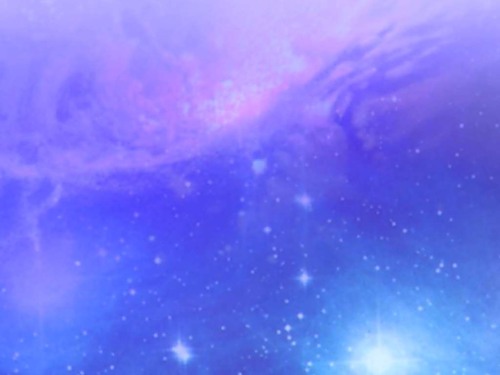 И всей полнотой реализации Изначально Вышестоящего Отца в синтезе нас, всем огнём, эманирующим из нас, полнотой выраженности ФА и Неведомого огня Изначально Вышестоящего Отца, реализуемого нами.
	И в этом огне развёртываемся в Непроявленности Изначально Вышестоящего выражения Изначально Вышестоящего Отца, всей 4-рицей выражая его собою.
	И физически непроявленно Неведомым огнём стяжаем Прямое выражение Изначально Вышестоящего Отца нами как в Зале его, так и физически в нас. 
	Устанавливая Синтез Изначально Вышестоящего Отца собою ещё в Неведомых выражениях его нами. И нас им. Всей полнотой огня нашего, возможностей наших, 4-ричности нашей и состоявшегося восхождения нашего. 
Аминь.
8 августа 2009. Съезд. Баштановка
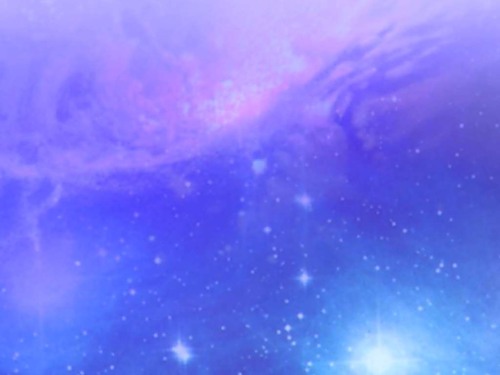 И возжигаясь Отцом, наделяемся Благостью его Неведомой, которую мы 4-рично проявляем собою. Поднявшись и выйдя оттуда, где мы были ранее, и встав на новый путь и новое восхождение Отцом в ином, Неведомом выражении нам и Благостью, заповеданной нам. 
	И развёртываем эту Благость собою. 
И в этом огне мы благодарим Изначально Вышестоящего Отца за невиданную милость, оказанную нам Неведомым восхождением. 
	Возвращаемся в физическое присутствие, выражая 4-ричность развёртывания Отца нами в материи всей 4-рицей его в нас и эманируя это Неведомое каждым из нас в новое восхождение наше.
 
	Сохраняя безмолвие. Мы состоялись Новой эпохой огня и заложили новый путь в Неведомое. За все границы, которые мы сейчас стяжали и осознаём.
8 августа 2009. Съезд. Баштановка